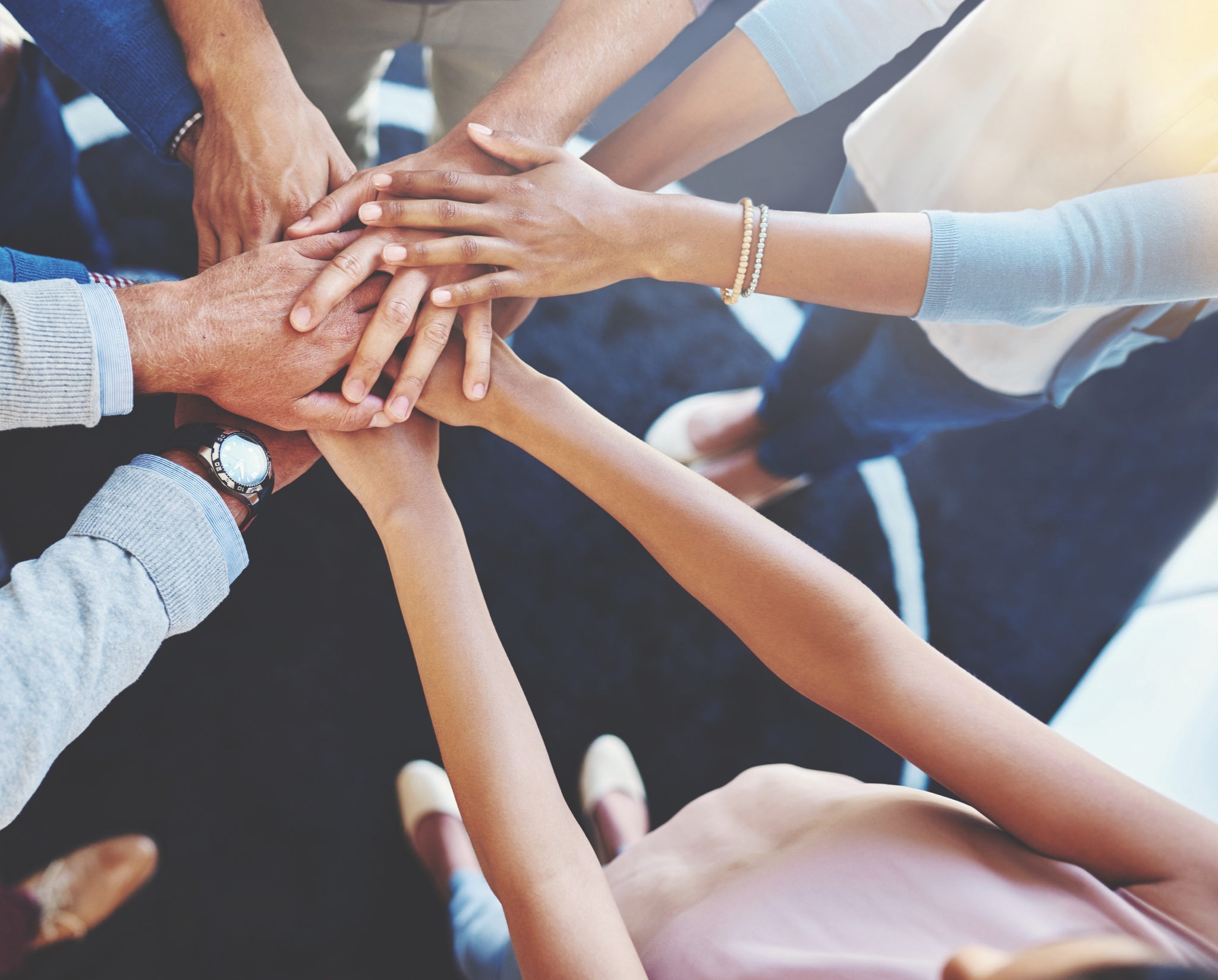 Educación Financiera para Miembros de Cooperativas de Trabajadores
Tema 3: Crédito
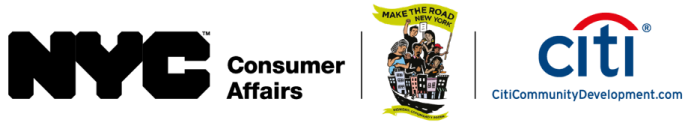 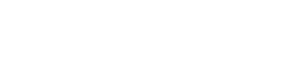 Financial Education for Worker Cooperative Members
Introducción
Este plan de estudios fue creado como parte de un proyecto entre la oficina de empoderamiento financiero del Departamento asuntos del Consumidor de Nueva York y Make the Road Nueva York, con el apoyo de Citi Community Development para integrar herramientas de empoderamiento financiero y capacitación en el proceso de desarrollo de las cooperativas.
Consiste en 5 talleres de 2 horas:
Tema 1: Principios Básicos de Manejo o Gestión de Dinero y Presupuesto
Tema 2: Transacciones Financieras Básicas
Tema 3: Crédito
Tema 4: Creando un Negocio Rentable
Tema 5: Estados Financieros Básicos
[Speaker Notes: The goals are threefold: 

To support and strengthen the financial health of individual members of workers cooperatives and to empower them to make the best possible financial decisions for themselves and ultimately their families

To ensure that the cooperative businesses are maximizing asset building and financial empowerment opportunities for their members, and

To develop individual-level and cooperative-level financial empowerment and asset building tools and practices for the broader New York City cooperative community]
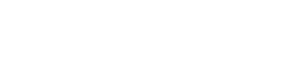 Financial Education for Worker Cooperative Members
Preguntas Para Pensar
¿Qué es crédito y por qué es importante?
¿Cómo obtengo un reporte de crédito y un puntaje de crédito?
¿Cómo construyo, mantengo o reparo el crédito que está dañado?
¿Cuándo debería usar crédito vs. pagar con mi cuenta corriente o de ahorros?
¿Cómo escojo la tarjeta de crédito apropiada?
¿Qué son préstamos abusivos y cómo afecta a los clientes?
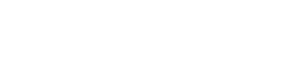 Financial Education for Worker Cooperative Members
¿Qué es Credito?
Crédito es una relación de confianza.
Una parte, bien sea el prestamista, un banco, comercio, o compañía de tarjeta de crédito (el acreedor), le da, (el deudor o prestatario), fondos o hace un pago a su favor para que usted pueda comprar o pagar, con la expectativa que usted le pagará al acreedor de acuerdo con su contrato o lo acordado.
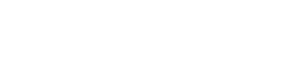 Financial Education for Worker Cooperative Members
¿En qué Basan los Acreedores sus Decisiones de Crédito?
Prestamistas y emisores de tarjeta de crédito deciden si prestarle dinero, o darle una tarjeta de crédito, y cuanto basado en:
Su reporte de crédito
Puntaje de crédito
Valor de la garantía (propiedad usada para asegurar el préstamo)
[Speaker Notes: Credit in hiring decisions: whereas employers may not look at an applicant’s credit in the initial job offers, there are substantial exemptions: http://www.nyc.gov/html/cchr/html/coverage/credit-history-legalguidance.shtml --see next slide]
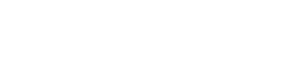 Financial Education for Worker Cooperative Members
Por qué su Información de Crédito es Importante
Su información de crédito es usada para juzgar su carácter y nivel de riesgo:
Por caseros
	- Afecta si usted va a poder alquilar.

Por Prestamistas
	- Afecta la habilidad de obtener una hipoteca, tarjetas de créditos, préstamos para vehículos, préstamos para pequeños negocios (ven el crédito del propietario.)

Por proveedores de servicios
	- Afecta si usted puede abrir una cuenta de teléfono celular, servicios públicos (gas y electricidad), cantidad de depósito requerido.
[Speaker Notes: Credit in hiring decisions: whereas employers may not look at an applicant’s credit in the initial job offers, there are substantial exemptions: http://www.nyc.gov/html/cchr/html/coverage/credit-history-legalguidance.shtml --see next slide]
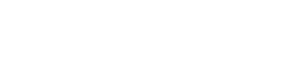 Financial Education for Worker Cooperative Members
Por qué el Crédito es Importante y su Impacto en sus Metas Financieras (continuación)
Uso del Reporte de Crédito por Empleadores para Decidir Contratar a Alguien en NYC
Efectivo el 15 de septiembre, 2015 empleadores no pueden usar o pedir “historia de crédito” de un individuo, de las agencias de antecedentes penales, o de reporte de crédito con el propósito de una solicitud de empleo o después de las decisiones de contratación—excepto como se establece (próxima diapositiva).

“Historia de crédito” significa: solvencia, prestigio o puntaje; bancarrotas, juicios o derechos de retención; pagos atrasados, cantidad de la deuda, número de cuentas. No pueden obtenerse del solicitante o tercera parte.

No puede anunciar empleos con advertencias directas o indirectas de records criminales o arrestos.

Algunas excepciones.
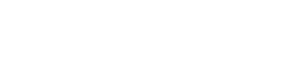 Financial Education for Worker Cooperative Members
Empleadores Investigando Arresto Pendiente o Condenas Criminales Antes de la Decisión de Contratación in NYC
Ley de Oportunidad Justa:
Efectiva el 27 de octubre, 2015
Se les prohíbe a los empleadores hacer “investigaciones” acerca de arresto pendientes y convicciones criminales antes de hacer una oferta de trabajo al solicitante.
“Investigación significa”: hacerle preguntas por escrito o de alguna otra manera a un solicitante de empleo con el propósito de obtener información criminal o antecedentes penales del solicitante.
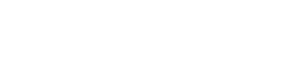 Financial Education for Worker Cooperative Members
Empleadores Investigando Arresto Pendiente o Condenas Criminales Antes de la Decisión de Contratación in NYC (Continuación)
Una vez que se ha hecho una oferta provisional- no se puede negar el empleo basado en arresto o condenas criminales pendientes a menos que:
Se le provea una copia escrita de la investigación al solicitante basado en reglas de la Comisión de Derechos Humanos en NYC;
Analizar varios factores bajo la Ley Correccional de Nueva York Articulo 23-A para determinar si el solicitante debe ser descalificado del trabajo o cargo;
Proveer al solicitante copia de análisis y cualquier otro documento de apoyo como lo establecen las directrices  de la Comisión de Derechos Humanos de NYC; y
Darle al solicitante por lo menos 3 días hábiles para responder y deben mantener la posición abierta para el solicitante durante ese período de tiempo.
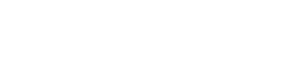 Financial Education for Worker Cooperative Members
Por qué el Crédito es Importante y su Impacto en sus Metas Financieras (continuación)
Falta de crédito  
Inconveniencia
No hay opciones de emergencia

Crédito Malo
Todo le cuesta más (riesgos más altos equivale a tasas de intereses más altas)
Menos opciones de préstamos

Herramienta para manejar dinero
Puede ayudarle con su manejo del efectivo
11
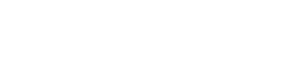 Financial Education for Worker Cooperative Members
¿Cuánto Realmente le Cuesta el Crédito?
Lo siguiente es de una factura real de una tarjeta de crédito en la cual el balance es $3,510.93, y la tasa de interés es 9.24% (relativamente baja).
Las compañías de tarjetas de créditos están obligadas a decirle cual sería su pago total  si usted paga solamente el pago mínimo cada mes vs. cuanto usted debe pagar cada mes para pagar su deuda en 3 años.
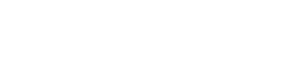 Financial Education for Worker Cooperative Members
Costo Real del Crédito
Terminología
Interés: La cantidad que un prestatario paga para usar el dinero de otro.
Tasa de Interés Anual (APR por sus siglas en inglés): El costo en porcentaje por usar el crédito al año. Este es el cobro cuando el prestatario tiene un balance.
Tarifa Anual: El costo anual de tener acceso a una tarjeta de crédito.
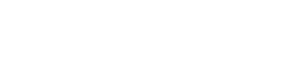 Financial Education for Worker Cooperative Members
Costo Real del Crédito
Terminología
Cargos Financieros: Esta es la cantidad real que el prestatario paga por usar el crédito por año.
Tarifa de Apertura: El costo de un préstamo aprobado; esto usualmente es aplicable en caso de préstamos para hipotecas y bienes raíces.
Largo Plazo: El período de tiempo durante el cual el prestatario tiene que pagar el préstamo.
Tarifas por Pagos Tardíos: La penalidad que el prestatario tiene que pagar si hace un pago atrasado. Esto es adicional a los intereses calculados.
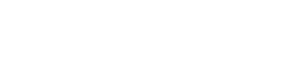 Financial Education for Worker Cooperative Members
Costo Real del Crédito
Terminología
Pago Mínimo: Usualmente por lo menos 2% del balance. La mayoría de los acreedores establecerán un mínimo de $15 o $20/ al mes. Pagos mínimos han estado incrementando recientemente.

Período de Gracia: El número de días que el prestatario tiene antes que tenga que pagar intereses si el balance no es pagado completamente. Una buena estrategia es pagar el balance durante el período de gracia cada vez que sea posible.
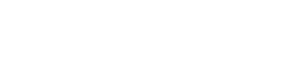 Financial Education for Worker Cooperative Members
Costo Real del Crédito
Terminología
Fiador: Alguien que se compromete a pagar el préstamo o la deuda  cuando el prestatario no lo hace. A menudo el fiador es la segunda persona que firma el documento de la deuda, hipoteca o préstamo.

Puntaje de crédito: Un número usado por prestamistas para decidir si se extiende el crédito – por ejemplo, su riesgo de crédito. Cuentas por factores tales como pagos a tiempo, cantidad de la deuda pendiente, tipos de préstamos o crédito, cuanto crédito usted ha solicitado recientemente, por cuánto tiempo usted ha tenido historia de crédito.
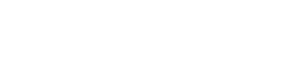 Financial Education for Worker Cooperative Members
Beneficios de Crédito
Herramientas para manejar su dinero

Emergencias

Seguridad y Conveniencia

Extras – puntos plus/millas
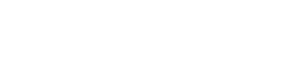 Financial Education for Worker Cooperative Members
Tipos de Crédito
Tarjetas de Crédito / Crédito Rotativo: El límite de crédito disminuye a medida que la cuenta es usada, y aumenta a medida que el balance es pagado.
Préstamos Fraccionados: Usualmente para compras grandes como préstamos para vehículos o electrodomésticos. Pagos son establecidos a una cantidad fija mensual hasta que la cantidad total y los intereses son completamente pagados.
Hipotecas: Un préstamo hecho en el cual la garantía del prestatario es un inmueble de bienes raíces.
Préstamos Estudiantiles
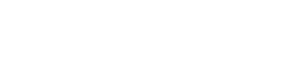 Financial Education for Worker Cooperative Members
Estableciendo Crédito
Estableciendo una Relación Bancaria para el Largo Plazo
Los productos y servicios ofrecidos estarán alineados con mis planes futuros?
Maneje sus cuentas responsablemente
Conozca el gerente de su sucursal
Tarjetas de Crédito de Tiendas – comerciantes más pequeños a menudo ofrecen tarjetas con pequeños límite de crédito
Tarjetas de crédito aseguradas
Hágase un usuario autorizado
Préstamos para construir crédito
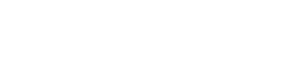 Financial Education for Worker Cooperative Members
Reporte de Crédito
Tres agencias primordiales de reporte de crédito:
	- Equifax
	- Experian
	- TransUnion
Acreedores pueden reportar a una o más de las agencias reportadoras de crédito; Futuros acreedores y otros pueden pedirle un reporte  a una o más de las agencias de crédito cuando un cliente solicita crédito.
Autorizado a una copia gratis de su reporte de cada una de las 3 agencias reportadoras de crédito cada 12 meses.
Puntajes de crédito no son gratis (sin embargo, muchas compañías de tarjeta de crédito ofrecen reporte de puntajes  de crédito gratis a sus clientes—a menudo basado en una variación de FICO, por ejemplo, puntaje compuesto de Experian).
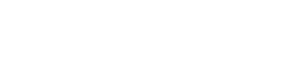 Financial Education for Worker Cooperative Members
Para Obtener Reporte de Crédito Gratis
Por Internet: www.annualcreditreport.com
Endosado por la Comisión Federal de Comercio de los Estados Unidos y la Junta de Protección Financiera al Consumidor.
 Los 3 están disponibles (no marque la caja aceptando pagar por el reporte de puntaje de crédito al menos que usted lo quiera) solo obtenga el reporte de crédito gratis.

Por Teléfono: para las 3 agencias de reportes
 1 (888) 397-3742
21
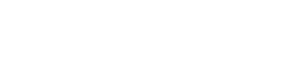 Financial Education for Worker Cooperative Members
Para Obtener Reporte de Crédito Gratis
Por Correo: para las 3 agencias de reportes
Annual Credit Report Request Service P.O. Box 105281 Atlanta, GA 30348-5281
 Baje la planilla de petición en www.annualcreditreport.com
O escriba una carta 
Documentos de prueba de identidad requeridos:Tarjeta de Seguro Social, o Comprobante de pago con el Número del Seguro Social, o Planilla W2
Prueba de residencia requeridaLicencia de manejar, o Contrato de alquiler/Documentos de propiedad de la casa, o Comprobante de pago con su dirección, o Facturas de servicios públicos (gas, electricidad, agua, cable, teléfono residencial)
22
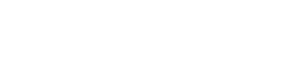 Financial Education for Worker Cooperative Members
Puntaje de Crédito Determina la Tasa de Interés
Puntaje FICO – mide el riesgo creado por la Compañía Isaacs Justa (Fair Isaacs Company) .
	El puntaje oscila entre 300-850

Cada agencia de crédito usa sistemas ligeramente diferentes, pero generalmente son basados en FICO.
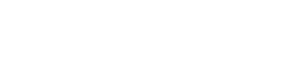 Financial Education for Worker Cooperative Members
Calculando su Puntaje
35%
30%
15%
10%
10%
Puntualidad de pago en el pasado (solamente incluye pagos hechos después de 30 días).
La cantidad de deuda, expresada como la relación actual de crédito rotatorio (balances de tarjeta de crédito, etc.) y el total de crédito rotativo disponible (límite de crédito).
Período de historia de crédito.
Tipos de crédito usado (plazo, rotativo, bienes raíces).
Búsqueda recientes de crédito y/o cantidad de crédito obtenida recientemente.
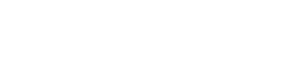 Financial Education for Worker Cooperative Members
Manteniendo Buen Crédito y Evitando Dañar su Crédito
Revise su reporte de crédito por lo menos una vez al año.

Pague sus facturas de servicios a tiempo – pago automático si usted tiene suficiente flujo de efectivo.

Si usted va a pagar tarde – no espere hasta pasado el día de pago: - llame para una extensión - Usted estará a tiempo si paga para el vencimiento de la nueva fecha de extensión.

Evite ser un fiador en préstamos o tarjetas de créditos para otros.

Evite tener usuario autorizado en sus tarjetas de crédito.
© July 1, 2015, Joyce Moy 
All rights reserved.
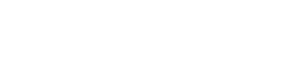 Financial Education for Worker Cooperative Members
Corrigiendo Errores y Limpiando Reporte de Crédito
Para disputar o corregir reportes de crédito – asegúrese de utilizar su derecho de incluir una declaración de 100 palabras con su lado de la historia (ejemplos, Productos defectuosos, cobro incorrecto).

Escríbale a la Agencia de Crédito que produjo la información en su carta asegúrese de incluir:
Nombre completo incluyendo inicial del segundo nombre y sufijos (Jr., Sr., II, etc.)
Fecha de nacimiento
Número de Seguro Social
Dirección actual de correo
Si es aplicable, el nombre y número de cuenta del acreedor y artículo en cuestión 
La razón específica de su desacuerdo con el artículo disputado
Su firma
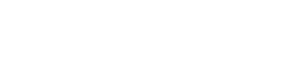 Financial Education for Worker Cooperative Members
Estrategias para Reparar Crédito
Corrija errores - inmediatamente reporte cualquier error
Remueva artículos donde el período de reporte se ha vencido:
	Información Negativa reportada por 7 años.
   Capítulo 7 de Bancarrota reportado por 10 años.
 	Capítulo 13 de Bancarrota reportado por 7 años.
   Expedientes criminales – no tienen límite de tiempo.
   Otros artículos cubierto en la Deuda de Protección al 	Consumidor (Consumer Debt Protection).
Comienza a pagar a tiempo.
Obtenga una tarjeta de crédito asegurada.
Préstamos para construir crédito (ofrecido por algunas uniones de crédito y bancos comunitarios).
Obtenga una tarjeta autorizada (riesgo para el usuario principal de la tarjeta).
Obtenga un fiador (riesgo para el fiador).
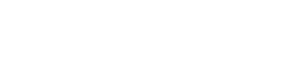 Financial Education for Worker Cooperative Members
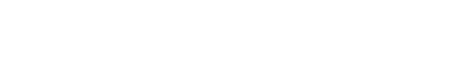 Qué es una Tarjeta de Crédito?
Tarjeta emitida por un acreedor o institución la cual le permite al cliente tener acceso a una línea de crédito para comprar bienes, servicios u obtener un préstamo (avance de efectivo) basado en un acuerdo contractual.
El poseedor de la tarjeta debe pagar cantidades retiradas como acordado, por ejemplo, balance completo, o en un período de tiempo con los intereses y otros costos o tarifas acordados.
No confundirlo con una tarjeta de pago en la cual el total del balance debe ser pagado cuando llega la factura (algunas tarjetas le permiten escoger que gastos pagar en un período de tiempo).
28
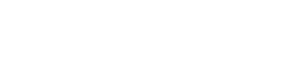 Financial Education for Worker Cooperative Members
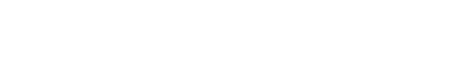 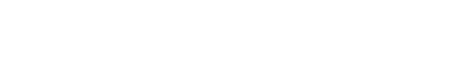 Protecciones a Tarjeta de Crédito
Compañías de tarjeta de crédito deben proveer notificación escrita 45 días antes de cambiar la tasa de interés en futuros balances o hacer cambios  significantes en los términos acordados de una tarjeta de crédito.
Notificaciones le dan al consumidor el canal apropiado para evitar aumento de tarifas.
Si el consumidor cancela, él/ella debe pagar la deuda en cinco años o haciendo pagos mensuales de hasta la cantidad doble del pago mínimo actual.
Excepciones: 
45-días de notificación no es requerido si el cambio se debe a una tasa variable.
El vencimiento de una tasa promocional.
Incumplimiento con los términos de un “plan de pago” o un acuerdo de “dificultad”.
29
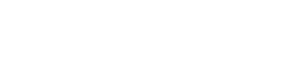 Financial Education for Worker Cooperative Members
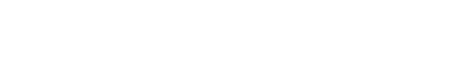 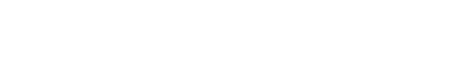 Protecciones a Tarjeta de Crédito
Compañías de tarjeta de crédito no pueden aumentar la tasa de interés en balances o saldos existentes.
Excepciones:
No aplica cuando el pago mínimo tiene 60 días de retraso.
El cambio se debe a un cambio en el indicie conectado a la tasa variable.
Vencimiento de una tasa de interés promocional.
El consumidor no paga en los términos establecidos – donde el deudor y el acreedor han negociado un plan de pago diferente al requerido por el acuerdo de la tarjeta o el acuerdo de  “dificultades” – donde el acreedor puede extender el tiempo para pagar, o bajar los pagos debido a dificultades del deudor como pérdida de empleo, enfermedad, catástrofe como  huracán, o contratiempo inesperado que hacen difícil pagar.
30
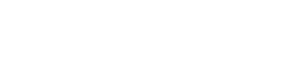 Financial Education for Worker Cooperative Members
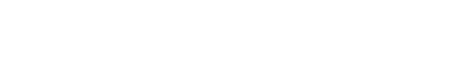 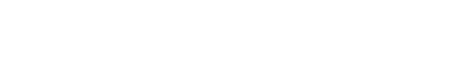 Protecciones a Tarjeta de Crédito
Tiempo Razonable para Hacer Pagos: Su factura debe ser enviada dentro de 21 días antes del día de pago.

Días de Pago Razonables: No fechas de pago los fines de semanas, fechas de pago que cambian cada mes, y fechas límites de pago que caen en el medio del día.
31
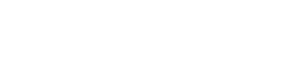 Financial Education for Worker Cooperative Members
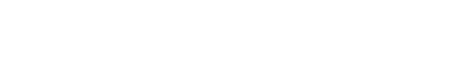 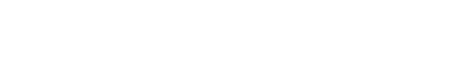 Protecciones a Tarjeta de Crédito
Tarifas y Penalidades: Deben ser razonables y proporcionales.
Cargo de Demora: Limitada a $25 o el pago mínimo no pagado el que sea menor en el primer pago, después, puede subir a $35 o el pago mínimo si es menor.
Tasa de Interés de Penalización Activada por un Pago Atrasado: Si un cliente hace un pago con 60 días de retraso y hubo un aumento legal de la tasa de interés, la tasa inicial más baja debe ser reestablecida si el usuario de la tarjeta hace 6 pagos consecutivos a tiempo.
Re-Evaluación de Otros Aumento de la Tasa: Para las cuentas que han tenido aumentos de la tasa después del 1 de enero, 2009, acreedores deben revisar las cuentas cada 6 meses para determinar si los factores de riesgos y las condiciones del mercado han cambiado para reducir la Tasa de Porcentaje Anual (APR por sus siglas en inglés).
32
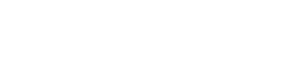 Financial Education for Worker Cooperative Members
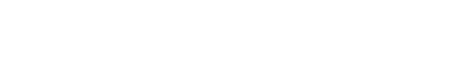 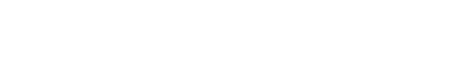 Protecciones a Tarjeta de Crédito
Protecciones para Adultos Jóvenes Menores de 21 Años
Tarjetas de crédito pueden que no sean emitidas a un solicitante a menos que él/ella provea evidencia que tiene recursos independientes para hacer pagos o tiene una segunda firma de alguien de 21 años o mayor que demuestre que puede pagar.
No se puede ofrecer artículos tangible (como Frisbees o franelas) en las premisas de las universidades o eventos patrocinados por universidades para inducir estudiantes a solicitar tarjetas de créditos.
Universidades deben revelar la relación de mercadeo.
Está prohibido que las oficinas de crédito les provean reportes de créditos de adultos jóvenes a las compañías de tarjetas de crédito al menos que los jóvenes hayan expresado su consentimiento
33
33
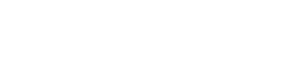 Financial Education for Worker Cooperative Members
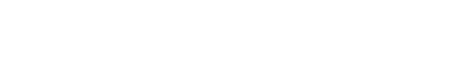 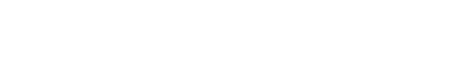 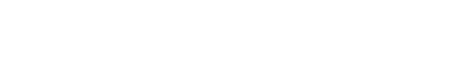 Robo de Identidad
¿Qué es Robo de Identidad y Cómo Sucede?
Uso no autorizado del nombre de otra persona u otra información con propósitos fraudulentos.
Robar billeteras o carteras con identificaciones como licencia de conducir y tarjetas de créditos y de cajeros automáticos.
Tomar estados de cuentas bancarias del buzón de correo.
Desviar correo llenando una planilla de cambio de dirección de la Oficina de Correo.
Buscar en los basureros.
Robar información de los archivos del trabajo o de la escuela.
Interceptar u obtener información transmitida electrónicamente a través del Internet o fax.
34
34
34
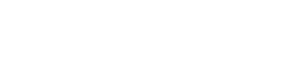 Financial Education for Worker Cooperative Members
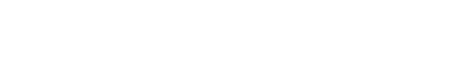 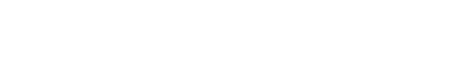 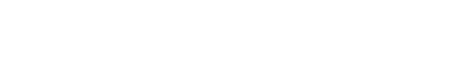 Ideas para Prevenir el Robo de Identidad
Nunca tire papeles con información sensitiva o importante. Destruya los documentos que contienen información personal antes de botarlos.
Tenga cuidado cuando reciba ofertas sospechosas por teléfono o correo electrónico. Información personal nunca debe ser dada por teléfono; nunca abra correos electrónicos o enlaces que no reconozca o que no le sean familiares.
Asegure el uso de computadora. Utiliza antivirus y sistemas de barra de control de acceso.
Revise su reporte de crédito para ver si hay actividades inusuales. Pida un reporte de crédito anual gratis.
35
35
35
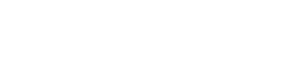 Financial Education for Worker Cooperative Members
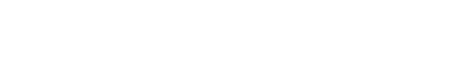 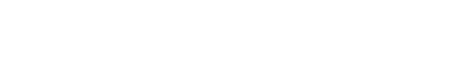 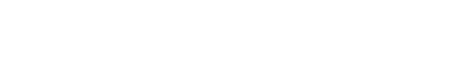 Pasos a Seguir si su Cliente es Víctima
Ponga una alerta de fraude en el reporte de crédito con una o tres de las mayores agencias de crédito.
Cierre todas las cuentas fraudulentas.
Notifique a su estación de policía local, las oficinas de créditos, y la oficina fiscal de distrito.
Obtenga una copia del reporte policial para entregárselo a acreedores y otros quienes puedan requerir prueba del crimen.
Presente una queja a la Comisión Federal de Comercio (FTC por sus siglas en inglés). Usted puede visitar www.consumer.gov/idtheft o llamar al número gratuito 1-877-ID-THEFT (438-4338), o por correo a: Identity Theft Clearinghouse, Federal Trade Commission, 600 Pennsylvania Avenue, NW, Washington, DC 20580
[Speaker Notes: If you have trouble filing a police report, bring a copy of the law (handout) to the precinct.  Also see Sample Dispute Letter handout.]
36
36
36
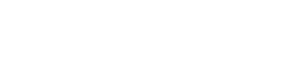 Financial Education for Worker Cooperative Members
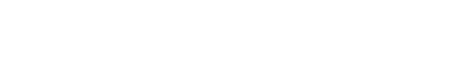 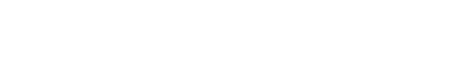 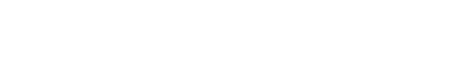 Resumen
Mal manejo de crédito puede impactar sus metas financieras.
Obtenga y revise reportes de crédito gratis cada 12 meses.
Corrija o dispute cualquier error en su reporte inmediatamente
Remueva información negativa después de 7 años cuando sea permitido.
Evite ser un fiador.
Evite tener usuarios autorizados.
Manejo inapropiado de crédito resulta en costo más elevado de productos y servicios y, puede impactar oportunidades de empleo y promoción. 
Limita opciones y habilidad para alquilar o comprar vivienda.
Dificulta la habilidad de comenzar negocios, atraer capital o inversiones.
Afecta flujo de efectivo y obstaculiza la habilidad de ahorrar e invertir más para el futuro.
© June 2017. New York City Department of Consumer Affairs. All rights reserved.